Body PartsLI: to label parts of the body
elbow			foot			knee			hair

head			neck			hand			leg			arm
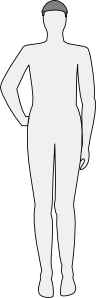